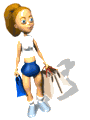 Цена
Прямая и обратная пропорциональность
Количество
Стоимость
Определение, примеры, задачи
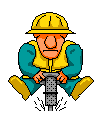 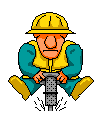 S
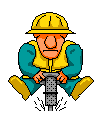 v
t
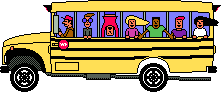 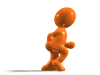 Понятие прямой и обратной пропорциональности
Пример 1
Пример 2
Миша шёл с постоянной скоростью 4 км/ч. Какое расстояние  он пройдет за 1; 3; 6; 10 часов?
Время и расстояние – это пропорциональные величины


Чем больше часов будет идти Миша, тем больше  расстояние он пройдет.
Миша проехал расстояние 36 км. С какое скоростью  он двигался, если  приехал за 1; 2; 3; 6  часов?
Время и расстояние – это пропорциональные величины


Чем больше часов будет идти Миша, тем меньше  скорость движения.
Пропорциональны ли величины в примерах 1 и 2? 
Одинаковая ли пропорциональность  приведена в примерах?
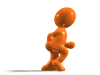 Определение прямой и обратной пропорциональности
Определение 1
Определение 2
Две величины называют прямопропорциональными, если при увеличении (уменьшении) одной из них в несколько раз другая тоже увеличивается (уменьшается) во столько же раз.
Вел. 1        -       Вел 2
Вел 1.        -       Вел 2.
Вел. 1        -       Вел 2
Вел 1.        -       Вел 2.
Две величины называют прямопропорциональными, если при увеличении (уменьшении) одной из них в несколько раз другая уменьшается (увеличивается) во столько же раз.
Вел. 1        -       Вел 2
Вел 1.        -       Вел 2.
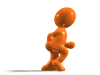 Определи вид пропорциональности
Определение прямой и обратной пропорциональности
За 5 тетрадей в клетку заплатили 40 руб. Сколько заплатят за 12 таких же тетрадей?
На пошив 9 рубашек ушло 18 м ткани. Сколько рубашек получится из 14 метров?
6 рабочих выполнят работу за 5 часов за какое  время справятся с этой работой 3 рабочих?
У портного есть отрез материи. Если он сошьет из него платья, на каждое из которых уходит 2 метра, то получится 15 платьев. Сколько костюмов может выйти из этого же отреза, если на каждый костюм уходит по 3 метра ткани?
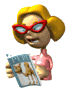 Алгоритм решения задачи
Определение прямой и обратной пропорциональности
Составить краткую запись и определить вид пропорциональности. (Одноименные величины записываются друг под другом)
Составить пропорцию. 
Если прямая пропорциональность, то величины записываются в пропорцию без изменений.
Если обратная пропорциональность, то в одной из величин данные меняются местами (наоборот). 
Находится неизвестный член пропорции.
За 5 тетрадей в клетку заплатили 40 руб. Сколько заплатят за 12 таких же тетрадей?
Кол-во            Стоимость
5 тетрадей – 40 руб.
12 тетрадей – х руб.




Ответ: 96 рублей.
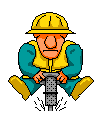 Алгоритм решения задачи
Определение прямой и обратной пропорциональности
Составить краткую запись и определить вид пропорциональности. (Одноименные величины записываются друг под другом)
Составить пропорцию. 
Если прямая пропорциональность, то величины записываются в пропорцию без изменений.
Если обратная пропорциональность, то в одной из величин данные меняются местами (наоборот). 
Находится неизвестный член пропорции.
6 рабочих выполнят работу за 5 часов за какое  время справятся с этой работой 3 рабочих?
Кол-во            Время
6 рабочих –  5 часов.
3 рабочих – х часов.




Ответ: 10 часов.